América Latina frente à primeira Guerra Mundial e a década de 20:
Economia da América Latina
Amaury Patrick Gremaud
Primeira Guerra Mundial
Quem é civilização ? quem é barbárie ?
Grande destruição humana e material
Novos artefatos utilizados de maneira indiscriminada
9 milhões de mortes nas batalhas
5 milhões por privação e enfermidades na Europa (sem Rússia)
7 milhões de incapacitados permanentes
15 milhões de feridos 
Mesmo com fim das hostilidades dificilmente mundo continuaria o mesmo 
Não apenas coloca em xeque pax britanica, ordem liberal burguesa, mundo vitoriano
Possibilidade de alguma ordem internacional minimamente equilibrada e harmônica é posto em xeque
Conseqüências da Guerra
Declínio econômico muito significativo 
Forte destruição física, inclusive do parque industrial
necessidade de Reconstrução – Investimentos Volumosos 
Não subestimar necessidade de investimentos para reconversão aos fins civis com poder competitivo 
inflação (com diferenças entre os países)‏
reestruturação da oferta de ouro
novos países surgem e antigos “desaparecem” 
Rússia desfeita e abandona mercado “liberal” mundial e desobriga suas dívidas (problemas com a França)
Império Austro-húngaro e Otomano - modificado
endividamento durante e após Guerra
reparações de Guerra (discussão entre França e Alemanha)
ascensão de novos grupos políticos e ampliação do direito ao voto 
Também internamente nos países: 
visão conflitiva entre grupos sociais (comunismos, nazismos)
“Polarizações domésticas exacerbam antagonismos no exterior e conflitos internacionais exacerbam extremismos locais”
Entre Guerras:
fim do longo ciclo de relativa paz mundial, do Padrão Ouro e da expansão econômica, marcada por:
Crescimento do comércio e  Fluxos de capital
América latina: se inseriu por meio da exportação de produtos agrícolas e minerais (diferenciação entre países)
Inaugura período conturbado politicamente e economicamente 
Duas guerras mundiais
Crises econômicas: especialmente a de 30
Instabilidade cambial, baixos fluxos financeiro 
Período de entre guerras caracterizado externamente como de
Guerras comerciais e batalhas financeiras e monetárias
instabilidade cambial 
Restrições aos fluxos de capitais e insegurança quanto aos ativos de reserva 
descoordenação macroeconômica internacional e ajustes sobre o vizinho.
efeitos negativos sobre renda, comércio, investimentos       no exterior
Crescimento econômico pequeno e variável
América Latina: não participação efetiva na Guerra
Exc. Brasil no fim do período
América Latina: período de ameaças e oportunidades
Período de crescimento relativo 
Superior à média mundial (que foi baixa)
Difícil caracterização do que ocorre na AL
Reforço das economias exportadoras
Alerta para problemas – iniciativas de diversificção
AMÉRICA LATINA e a 1ª GUERRA (1):as exportações
Problemas no comércio exterior?
Transporte, credito, seguro – condições pioram 
Aumenta ou diminui demanda por exportações da América Latina? 
Loteria dos produtos
Minerais estratégicos - Cobre e Petroleo – forte demanda 
Produtos de consumo direto (café, cacau) – dificuldades 
Bens não essenciais e perecíveis (banana) – problemas tb
Açúcar – problema com beterraba – demanda aumenta
Cereais também oportunidades
Paises/produtos cujo mercado são os EUA – problemas menores
Problema de longo prazo:
Antes da guerra já problema com crescimento menor da população dos países desenvolvidos e elasticidade renda inferior a um de muitos produtos x ampliação da oferta
 Com guerra: ampliação da capacidade produtiva em alguns setores 
Em condições normais não tem escoamento suficiente - reforço da tendência a superprodução 
Boom do pós guerra reforça problema
Deslocamento do centro de gravidade do sistema da GB para EUA
GB perde sua predominância industrial e monetária
Perda de ativos metálicos e Libra – que fora o ponto focal para a harmonização das políticas monetárias, não tem mais a posição privilegiada
EUA: Crescimento econômico  
 grande ofertante de produtos para os aliados 
Balança Comercial positiva  
Absorveu grande quantidade de ouro
Europeus se endividam com EUA 
passou de devedor para credor dos países europeus , EUA um dos poucos países a fornecer crédito aos demais
passa a ser principal potencia industrial, comercial e financeira
deixa de ser observador relativamente passivo do cenário internacional
Entre guerras – posição de condutor da orquestra não claro    para os EUA 
Ou conseqüências disto ainda não aceita por todos nos EUA
A América Latina e os EUA
EUA já era importante na América latina antes da I GM
México
América Central e Caribe
Venezuela
Colômbia 
Equador 
	 Peru importância grande mas menor que exemplos acima 
Argentina e Uruguai relação pequena
Com Guerra – EUA ocupa em parte posição dos países europeus (GB, França e sobretudo Alemanha) na AL e tb faz papel de intermediário 
Cresce comércio com América Latina e infraestrutura a ele associado 
Investimentos na mineração (Cobre peruano), petróleo, Estradas de Ferro (México), Banana (Colômbia), Açúcar (Cuba) 
Década de 20: posição recua mas se consolida
Importam antes da Iª GM mais dos EUA do que da GB  (diferença ocorreu entre 1890 e 1913)
AMÉRICA LATINA e a 1ª GUERRA (3):Balança de capitais
Fluxos de capitais – estanca (reversão) no início da 1ª  guerra
Crises de divida (inicio da guerra): Brasil e Argentina
Forte queda tb dos IED, porém ao longo da guerra cresce IED norte-americano 
Expansão do setor bancário norte americano
Até 1914 – restrições a internacionalização
Exploração de minérios e outros produtos estratégicos
Década de 20:
Ampliação dos investimentos norte americanos na América latina 
Crescimento significativo América do Sul
Petróleo (minerais), mas tb agricultura e serviços
Década de 20: problemas em alguns países – intervenções
Década de 30 : grande default
AMÉRICA LATINA e a 1ª GUERRA (2):importações
Do lado das importações – problemas 
Dificuldade de importações  (Argentina, Brasil )
Problemas com transporte
Europa – reestruturação produtiva
Falta de recursos 
Diminuição das importações é menos importante quanto mais se é próximo (ou ligado) aos EUA
Japão aparece como fornecedor na costa do Pacifico
Crescimento da participação norte -americana
Crescimento dos EUA no comercio exterior da AL: superavitário (GB era deficitário)
Brasil (Chile): 
Déficit com GB
Superávit com EUA a
Argentina (Uruguai): 
Déficit com EUA
Superávit com GB a
Problemas com mercado cambial não conversível e flutuante
A evolução dos regimes cambiais no Pós-Guerra
Expectativa de volta e tentativas de restauração do Padrão Ouro
1922 - Conferência de Gênova
Primeira metade da década de 20 - flutuação
Cambio fixo adotado (Restrições aos fluxos de capitais também diminuem)
 1924 – Alemanha;  1925 - GB; 1927 - Itália; 1928 - França
 antes de 1929 maior parte (39) dos países, Brasil adota em 1927
Espanha, Rússia e China são as principais exceções
Nem todos os países voltam com as mesmas taxas de antes da guerra
Existem dificuldades para voltar ao cambio fixo e elas são ainda maiores para se manter no cambio fixo 
cambio flutuante volta e também restrições aos fluxos de capitais 
29/30 – periferia abandona Padrão Ouro
31 – Áustria, Alemanha e GB (grande marco); 
32 -  EUA; 34  - Tchecoslováquia, 35 Bélgica, 
36 Suíça, França e Bélgica
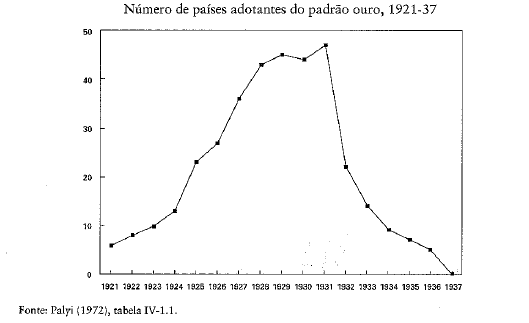 A difícil volta ao PO: crescimentos desequilibrados
Nem todos os países voltam com taxas do pré-guerra: desequilíbrios: 
	Países c/ superávit comerciais (EUA e Fr) x déficit (GB)
 Inglaterra: contração monetária depois da guerra – intenção de retornar ao Padrão Ouro com a mesma taxa de cambio anterior à guerra
Recessão 
França - políticas expansionistas e inflação alta – não preocupação com restauração da paridade anterior
conseguem uma recuperação econômica mais rápida na década de 20‏ do que aqueles que procuram restabelecer Padrão Ouro nos níveis do pré guerra
A Primeira Guerra Mundial: as questões internas
O problema das importações, outros aspectos: A questão fiscal e a inflação 
Problema fiscal  - déficit
 gastos aumentaram (desvalorização e despesas com secas, infraestrutura)
 receita diminui (queda das importações)
Mesmo com aumento dos impostos sobre consumo e emissão de títulos internos
Grande problema: inflação 
Déficit financiado inflacionariamente, 
problemas cambiais (países com déficit x superavis)
“falta” de muitos produtos 
 Forte queda do salário real – movimentos sociais / greves 
Ameaça que também se configura em uma oportunidade
Debates grandes sobre possível efeito protecionista
Brasil e Chile – aproveita crescimento industrial anterior – aumento da produção (ciclo investimento - produção)
I ª Guerra Mundial e os problemas de uma economia agroexportadora
Vulnerabilidades de uma economia agro-exportadora são expostas 
Muitos países da AL: grande distancia entre estrutura produtiva e de consumo 
Vulnerabilidade as vezes nas exportações, as vezes nas importações
Vulnerabilidade leva crescimento do nacionalismo, de alterações no modelo
A década de 20
Boom – crise no imediato pós guerra
Forte crescimento demanda e preços – nos meses que sucedem ao fim da guerra
ampliação capacidade produtiva 
Rápida recessão inicio da década de 20 e queda dos preços
Apesar de retomada do crescimento pos 22, mercados bastante instáveis – preços oscilam muito
Loteria dos produtos continuam:
Problemas com nitrato, borracha, açúcar e cacau
Longo prazo – superprodução e declínio relativo dos preços (ganhos de produtividade no setor exportador) 
Volta às exportações, diminuição dos incentivos à industrialização – “hiato no ajustamento”
Exceções importantes, mas dependência das exportações ainda forte antes da crise de 30 
Crescimento dos investimentos no Brasil, da produção industrial colombiana e argentina
Forte endividamento compensa problemas do BP (semelhante anos 70)
Evita desvalorização e proteção, mas reduz custos dos investimentos em infra-estrutura e bens de capital
Crédito privado – pouca coordenação com capacidade de pagamento 
Investimentos e gastos supérfluos, consumo 
reforço de superprodução